OptCtrlPoints: Finding the Optimal Control Points for Biharmonic 3D Shape Deformation
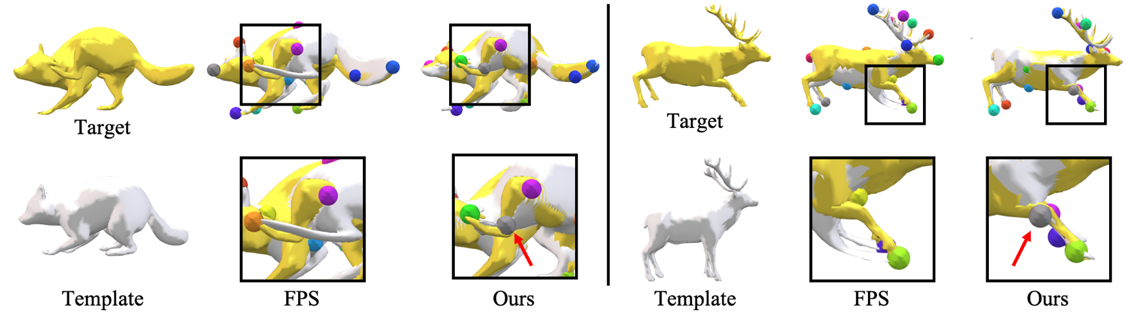 Pacific Graphics 2023 (Full Paper)
Kunho Kim*1, Mikaela Angelina Uy*2, Despoina Paschalidou2, 
Alec Jacobson3, Leonidas Guibas2, Minhyuk Sung1
1KAIST 2Stanford University 3University of Toronto
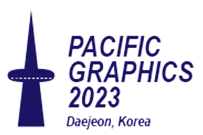 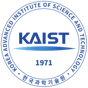 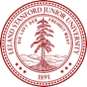 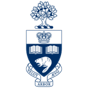 * denotes equal contribution.
[Speaker Notes: Hello, I’m Kunho Kim from KAIST. And I’m a master student supervised by Professor Minhyuk Sung. Today, we introduce OptCtrlPoints, Finding the Optimal Control Points for Biharmonic 3D Shape Deformation.
As you can see in the teaser image, our method can find the optimal control points that generate more plausible shape variations through deformation.]
Motivation
3D Modeling is a time-consuming task.
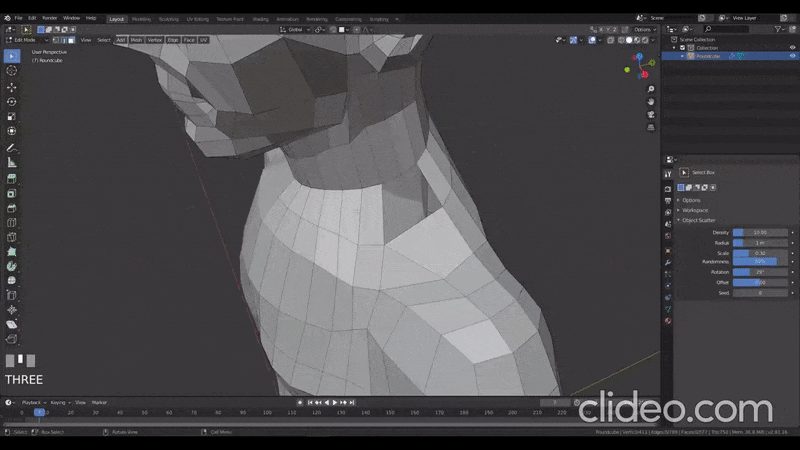 (X4 Speed up) Modeling a character basemesh in Blender
https://www.youtube.com/watch?v=WlaMfIgS2ns
2
[Speaker Notes: Geometric modeling is an essential for creating virtual 3D contents and designing real objects.
Yet, creating 3D modeling remains as a tedious and time-consuming task requiring specialized expertise.]
Motivation
Shape deformation is an important technique that enables producing plausible variations of existing high-quality 3D assets.
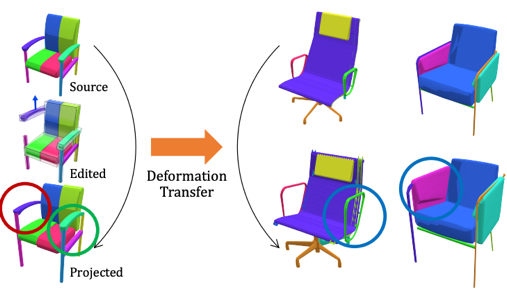 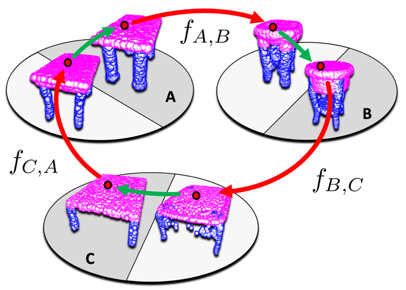 Unsupervised Cycle-consistent Deformation for Shape Matching [Groueix et al., 2021]
DefromSyncNet
[Sung et al., 2020]
3
[Speaker Notes: Shape deformation is thus an important technique that enables producing plausible variations of existing high-quality, artist-generated 3D assets. 
Due to its importance and broad impact, shape deformation has been extensively studied by the geometry processing community.]
Motivation
Handle-based deformation parameterizes smooth deformations with a low degree of freedom.
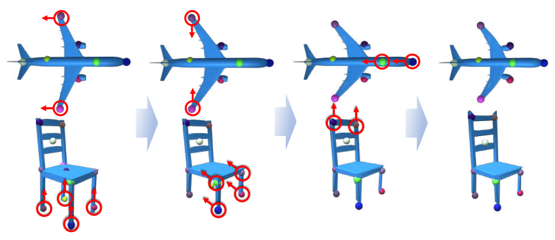 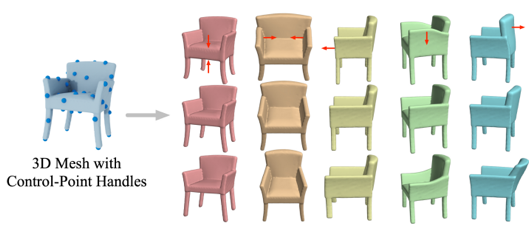 KeyPointDeformer [Jakab et al., 2021]
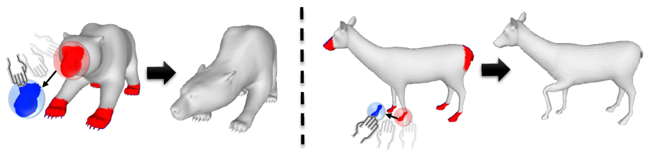 DeepMetaHandles [Liu et al., 2021]
Neural Shape Deformation Priors
 [Tang et al., 2022]
4
[Speaker Notes: Specifically, handle-based deformation allow users to edit shapes using a set of deformation handles which are intuitive and procedural parameters directly coming from the 3D models.
It parameterizes smooth deformations with a low degree of freedom.]
Motivation
Users can edit the mesh by adjusting the positions of the handles to achieve the desired deformed shape.
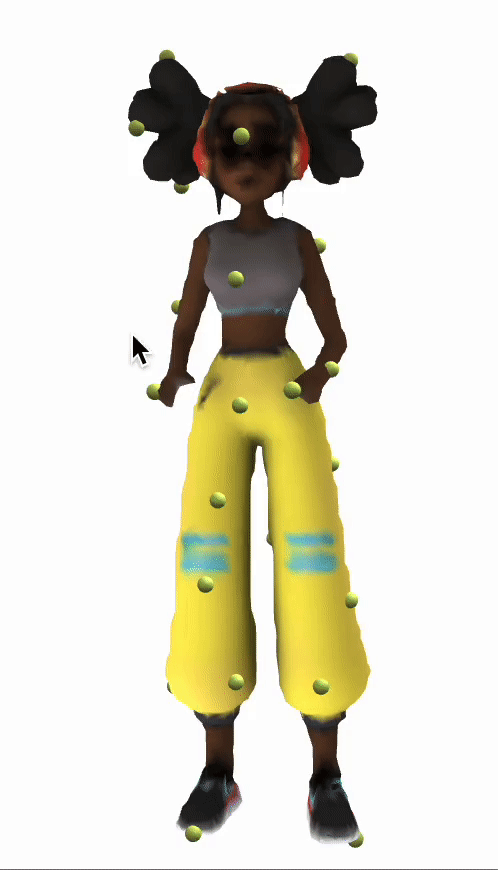 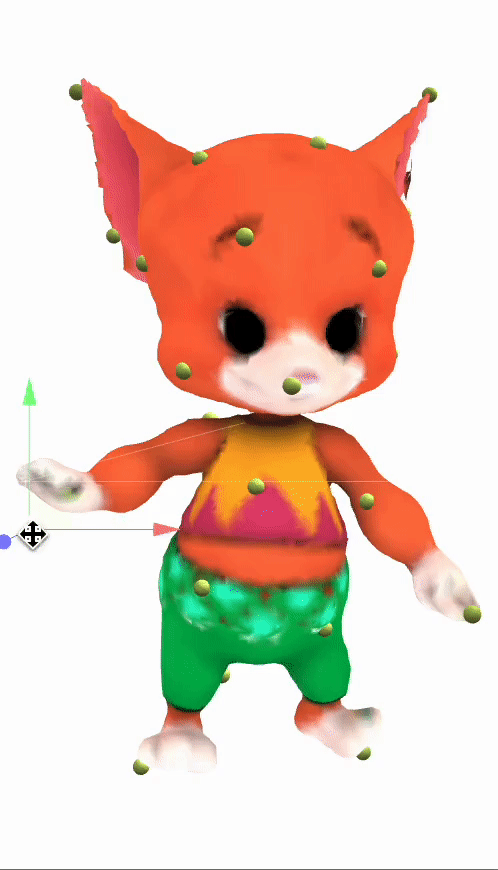 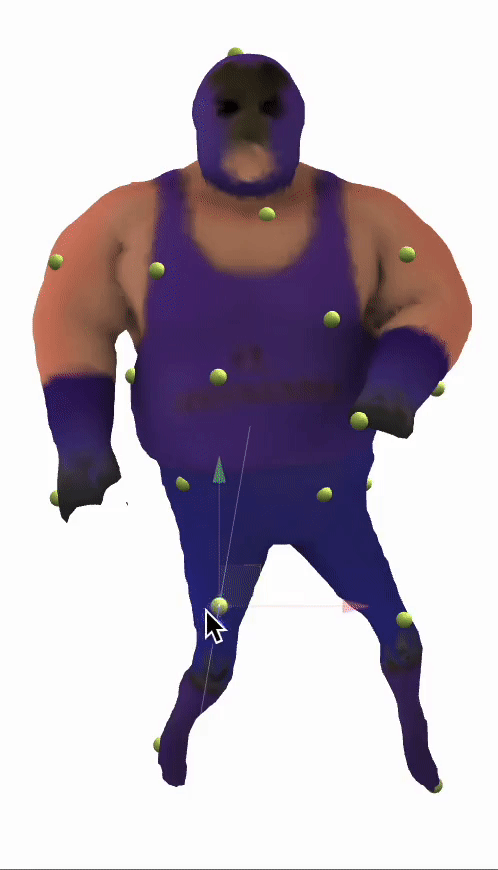 Pop-Out Motion [Lee et al., 2022]
5
[Speaker Notes: With these handles, Users can edit the mesh by adjusting the positions of handles to achieve the desired deformed shape.]
Motivation
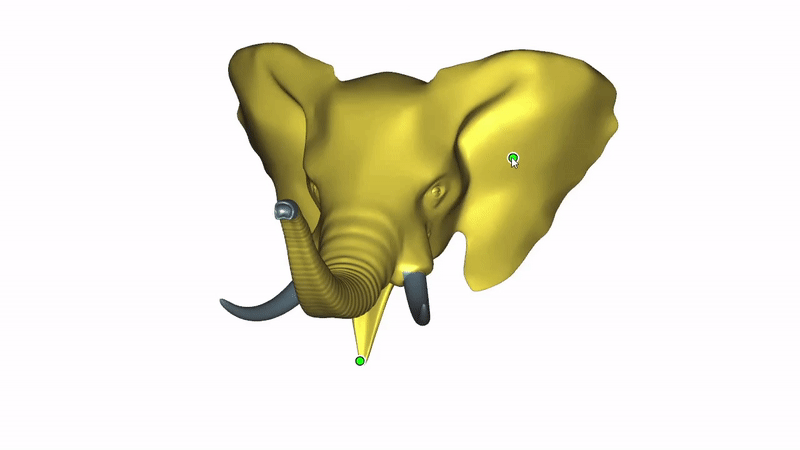 Linear Subspace Design for Real-Time Shape Deformation [Wang et al., 2015]
6
[Speaker Notes: Different types of handles have different advantages. There are three types of handles, cage, skeleton and control points. Among them, we focused on the control points.
The control points can provide loose and smooth control that cannot be achieved with cages or skeletons.]
Motivation
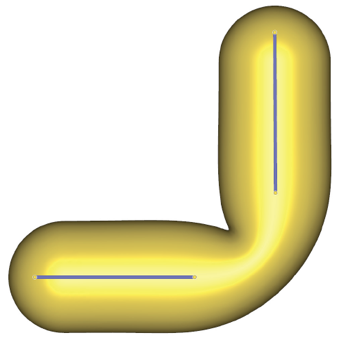 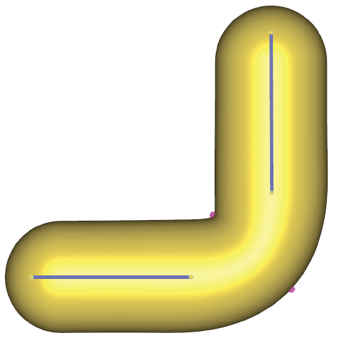 Linear Subspace Design for Real-Time Shape Deformation [Wang et al., 2015]
7
[Speaker Notes: However, the control point based deformation is heavily influenced by the position of the control points.
As you can see, the left space suffers from linear artifacts, 
(enter)
but these disappear after adding two auxiliary control points.
Since the deformation result is sensitive to the position of control points, placing the control points to the best positions is important.]
Challenge
If the control points are located in inappropriate positions, it can lead to implausible deformed shapes.
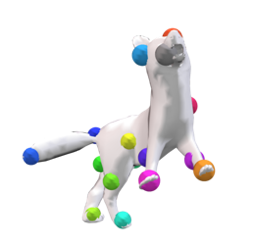 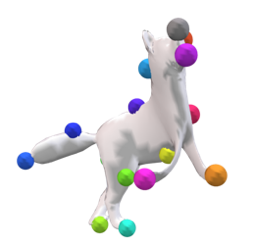 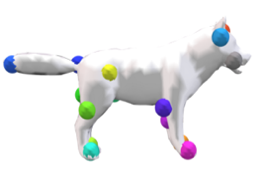 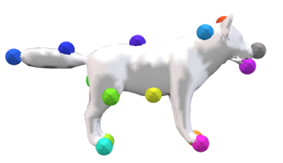 Template
DeformedTemplate
8
[Speaker Notes: Let me show you a more detailed example. If the control points are located in inappropriate positions, it can lead to implausible deformed shapes.
(enter)
Conversely, well-placed control points generate plausible deformed shapes.]
Goal
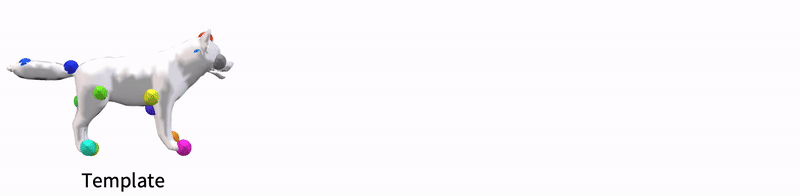 Template
Target
DeformedTemplate
9
[Speaker Notes: We thus aim to find the optimal K-subset of the N source vertices as control points with target-driven deformation. 
The optimal set of control points means that it best fit all the target shapes with their corresponding positions in the target.]
Problem Definition
Input 
A template mesh.
Multiple target meshes (variants of the template).
Correspondence between the template and target meshes.
Output
A subset of vertices as the control points that minimize the average fitting distance between the deformed templates and target meshes.
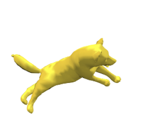 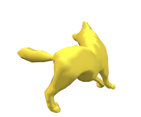 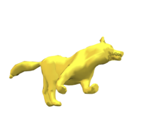 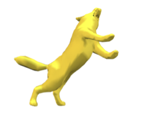 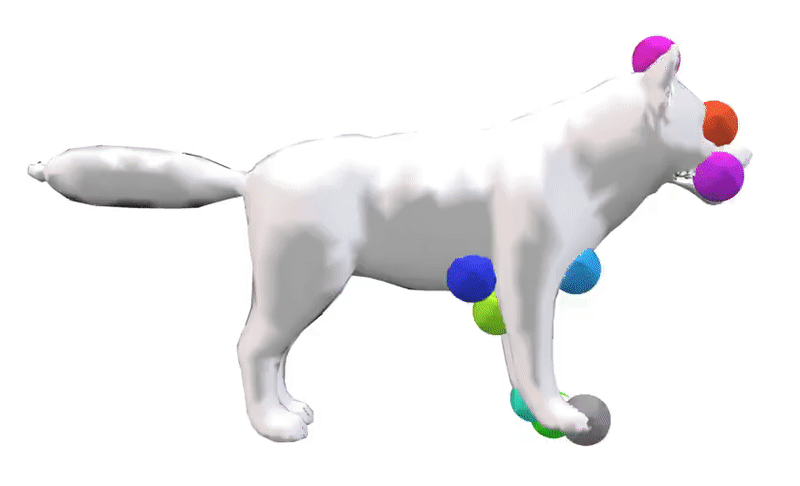 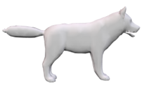 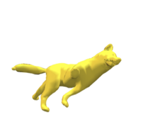 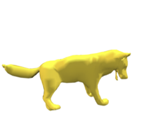 Template
Control points
10
Multiple targets
[Speaker Notes: To achieve this goal, we assume that 
(enter)
a template mesh, 
(enter)
multiple target meshes and 
(enter)
correspondence between them are given.
(enter)
Using these inputs, we want to find the optimal control points that minimize the average fitting distance between the deformed meshes and target meshes.]
Preliminaries
11
[Speaker Notes: Now, let me explain the preliminaries.]
Notation
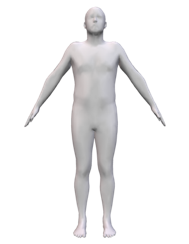 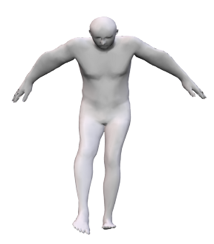 12
[Speaker Notes: Before we get into the preliminaries, we will explain the notation.
X denotes the position of template vertices.]
Notation
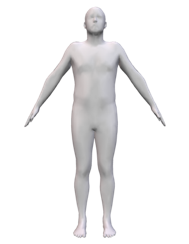 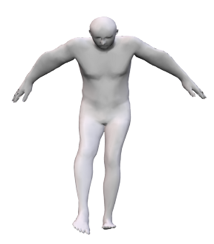 13
[Speaker Notes: The deformed vertices will be denoted as V.]
Notation
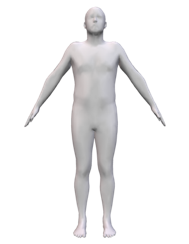 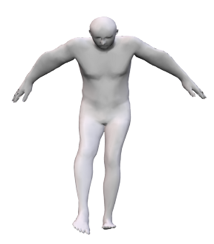 14
[Speaker Notes: The binary selector matrix S indicates the vertex indices of the control points in the template mesh.]
Notation
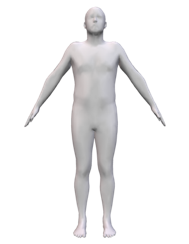 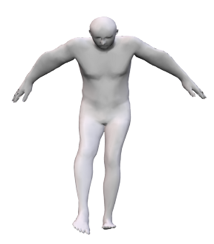 15
[Speaker Notes: T is the complementary selector matrix of S indicating the vertex indices of the template mesh that are not selected as the control points.]
Notation
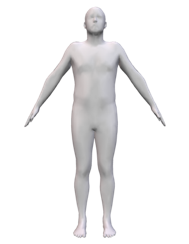 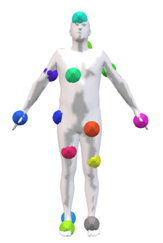 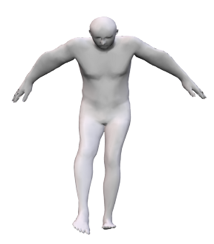 16
[Speaker Notes: C denotes the positions of the control points. We can calculate C by multiplying S and X. Note that the set of control points is a subset of the template vertices.]
Notation
The bilaplacian matrix is a positive semi-definite matrix used to measure the fairness of template shape.
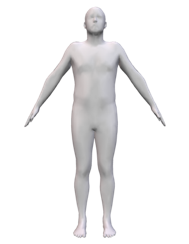 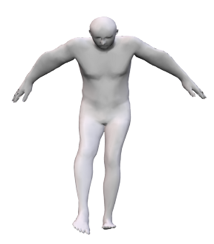 17
[Speaker Notes: A is the bilaplacian matrix, which is a positive semi-definite matrix used to measure the fairness of X.
With this notation,]
Preliminaries
18
Linear Subspace Design for Real-Time Shape Deformation [Wang et al., 2015]
Challenges
Prefactorize
only once!
19
[Speaker Notes: When the control points and resulting biharmonic weights are fixed, we calculate biharmonic weight only once.
Note that, the deformations can be computed quickly by prefactorizing TAT transpose.
(enter)
That means we prefactorize matrix only once.]
Challenges
Since we want to find the optimal control points, we need to vary the control points. When computing deformations with different sets of control points, it is not feasible to leverage the prefactorization since the complementary selector matrix T varies.
Prefactorize
multiple times
20
[Speaker Notes: However, Since we want to find the optimal control points, we need to vary the control points. when computing deformations with different sets of control points, it is not feasible to leverage the prefactorization since the complementary selector matrix T varies. 
(enter)
That means we need to calculate its prefactorization multiple times. 
Here, TAT transpose is too large matrix to calculate its prefactorization multiple times.]
Challenges
2. NP-complete combinatorial optimization problem.
21
Challenges
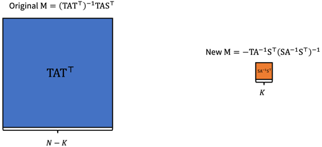 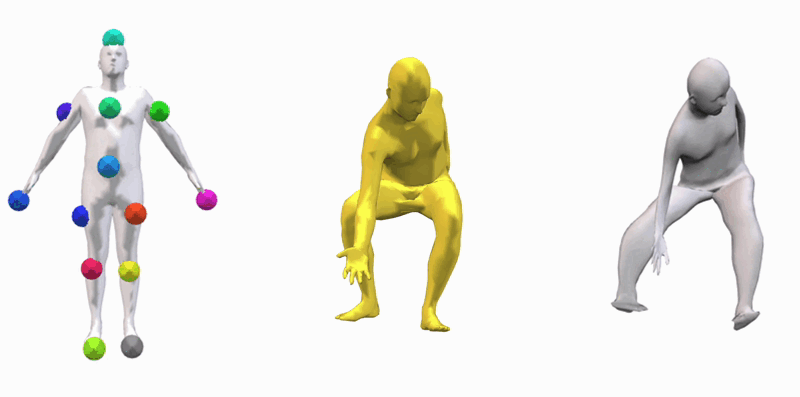 22
[Speaker Notes: So, there are two main challenges to achieve the goal.
(enter)
To address these challenge, first, we introduce a reformulation of biharmonic weight that yields the same biharmonic weight matrix W while solving a linear system on a much smaller scale.
(enter)
We also propose an efficient search algorithm that reduces the time complexity, while effectively finding nearly optimal solutions.]
Method
23
[Speaker Notes: [6:10]
Now, let me explain our approach in details.]
Outline
24
[Speaker Notes: I’ll describe our reformulation of biharmonic weight, and level of detail control point search algorithm.]
Outline
25
[Speaker Notes: To address the first challenge, we introduce a reformulation of biharmonic weights.]
26
27
16
4,982
16
28
4,982
16
4,982
16
29
4,982
30
[Speaker Notes: However, since the bilaplacian matrix is positive semi-definite and non-invertible, we can apply some techniques, handling the singularity of the Bilaplacian matrix A. Thus, we can use shaving-off technique or regularization for A.]
(1) Shaving-off technique
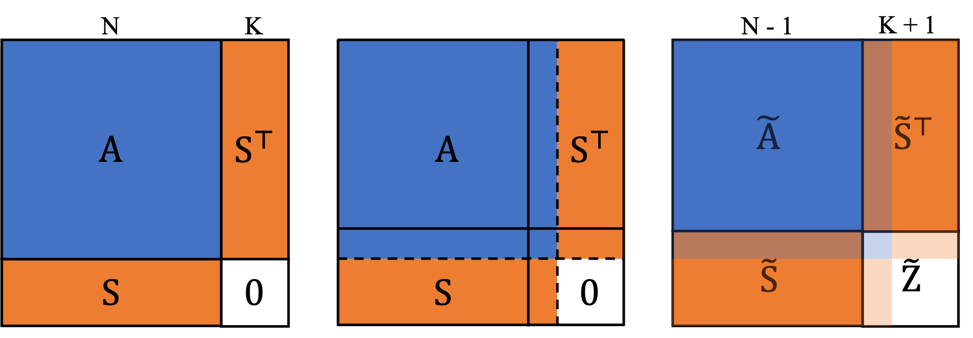 31
32
Outline
33
[Speaker Notes: Now, let me explain our level of detail control points search algorithm.]
Challenges
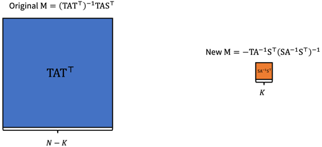 34
[Speaker Notes: Although the computation of the biharmonic weight matrix becomes faster with our reformulation, the exhaustive search is infeasible due to the typically high number of vertices.
To address the second challenge, we propose an efficient search algorithm that reduces the time complexity.]
Mesh Partitioning
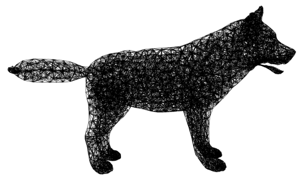 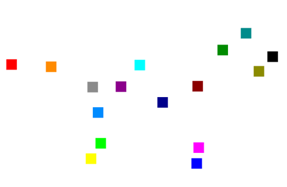 Geodesic FPS
over surface
Nearest neighbor
with graph distance
SourceVolume Mesh
FPS points
35
[Speaker Notes: First, we construct the partitions of mesh for effective search.

(enter)
We utilize geodesic farthest point sampling over surface of the mesh to establish the set of seed points.

(enter)
And then, we establish K partitions of the mesh by conducting a nearest neighbor mapping of all vertices to seed points, using the distance over the volume mesh graph as a measure of proximity.]
OptCtrlPoints Algorithm
First stage
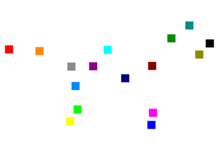 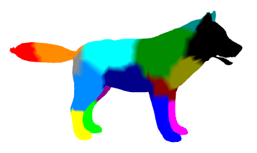 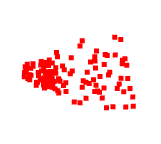 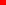 Choose 
the best point
within the partition
Choose 
the best partition
K partitions
36
[Speaker Notes: We iteratively refine a set of control points starting from an initial K control points initialized by FPS. When executing algorithm, we fix the other K minus one control points and only update k_th control point.
(enter)
Let me explain the first stage of OptCtrlPoints.]
OptCtrlPoints Algorithm: First Stage
Identify the partitioned region for further exploration.
Error
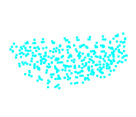 0.073
Select random
& Calculate Error
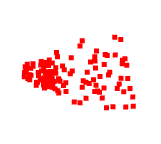 0.065
Select random
& Calculate Error
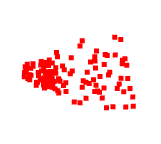 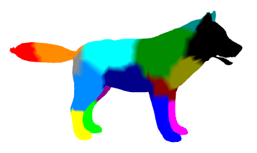 Choose 
the best partition
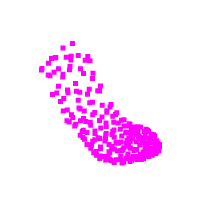 0.102
Select random
& Calculate Error
…
37
[Speaker Notes: (enter)
In the first stage, we determine the partition to which the k-th control point will move.
(enter)
We select the one of the sampled vertices that provides the minimum sum of distances between the template mesh and all the target shapes after deformation when substituting the current k-th control point.
(enter)
By finding the vertex with the minimum sum of fitting distances, we identify the corresponding partitioned region for further exploration.]
OptCtrlPoints Algorithm
Second stage
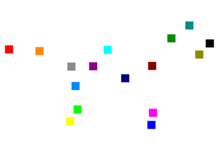 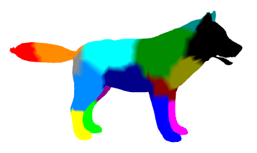 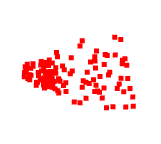 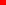 Choose 
the best point
within the partition
Choose 
the best partition
K partitions
38
OptCtrlPoints Algorithm: Second Stage
Find the best vertex that minimizes the fitting error within the selected partition.
Error
0.065
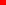 Calculate Error
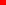 0.061
Calculate Error
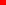 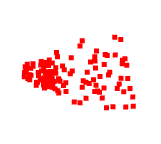 Choose 
the best point
0.063
Calculate Error
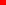 …
39
[Speaker Notes: In the second stage, within the selected region l, 

(enter)
we find the best vertex, similar to the first stage.
(enter)
We calculate the fitting error when substituting the current k-th control point and select the one that minimizes the fitting error.
(enter)
The vertex selected during this step becomes the new k-th control point for the subsequent iteration.]
OptCtrlPoints Algorithm
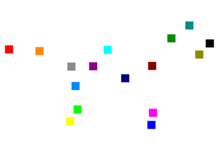 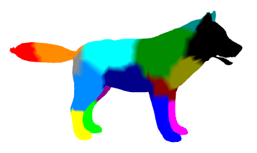 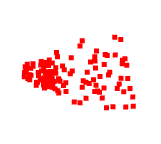 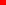 Choose 
the best point
within the partition
Choose 
the best partition
K partitions
40
[Speaker Notes: We iteratively refine a set of control points starting from an initial configuration along this algorithm.
(enter)
The time complexity of the first stage is O K square, since we search K partition K times.
(enter)
Assuming an even partitioning of the template mesh with an equal number of vertices in each region, the average time complexity of the second stage is O(N). 
(enter)
When we run whole algorithm, the total time complexity is O N plus K square. Our algorithm significantly reduces the computation time compared to the exhaustive search complexity of O(N to the K).]
Challenges
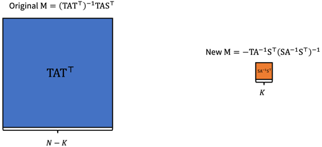 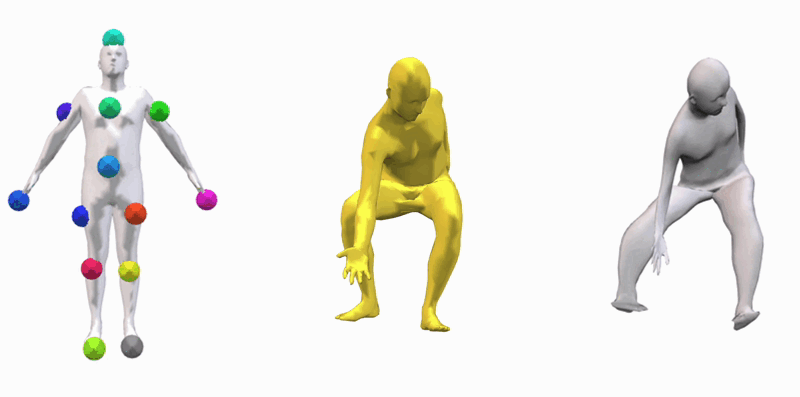 41
[Speaker Notes: So we address the first challenge with our reformulation, and the second challenge with our efficient search algorithm.]
Results
42
[Speaker Notes: [12:40]
Now, I’ll explain the results.]
Datasets
Parametric models for evaluation
SMPL [Loper et al., 2015]
SMAL [Zuffi et al., 2017]

Non-parametric model (real-world case)
DeformingThings4D [Li et al., 2021]
43
[Speaker Notes: For the experiment, we use three datasets containing a variety of characters. SMPL and SMAL are parametric models and used for evaluation and DeformingThings4D represents the real world case.]
Dataset – SMPL
SMPL is a realistic 3D model of the human body that is based on skinning and blend shapes. 
We randomly generate 1,000 target human shapes.
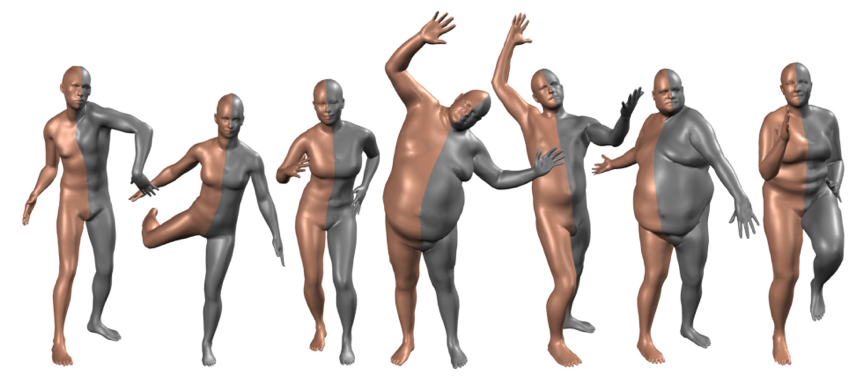 SMPL [Loper et al., 2015]
44
[Speaker Notes: For human models, we use synthetic shapes generated from SMPL. 
SMPL is a realistic 3D model of the human body that is based on skinning and blend shapes. 
We use the rest pose as the template shape and generate one thousand random target shapes with SMPL parameter.]
Dataset – SMAL
SMAL is a 3D articulated model that can represent animals. 
We randomly generate 1,000 target animal shapes per each category (fox, hippo, horse, and tiger).
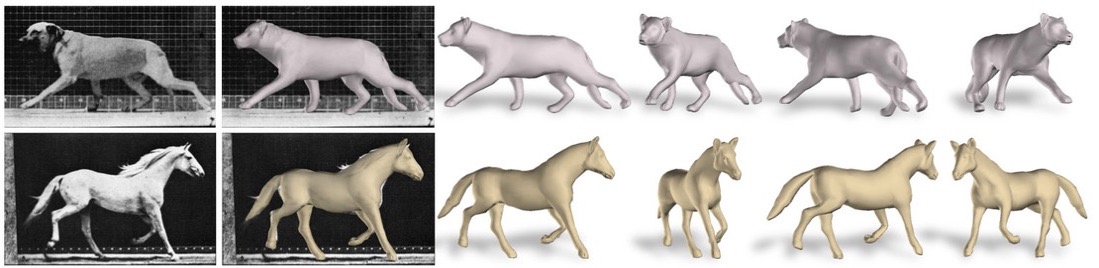 SMAL [Zuffi et al., 2017]
45
[Speaker Notes: For animal models, we use four classes of shapes including fox, hippo, horse, and tiger generated from SMAL.
The SMAL model is a 3D articulated model that can represent animals which is inspired by the SMPL model.
We use the rest pose as the template shape and generate one thousand random target shapes with SMAL parameter for each template.]
Dataset – DeformingThings4D
DeformingThings4D contains characters from Adobe Mixamo and also multiple animated motions for each character. We use 7 animal categories.
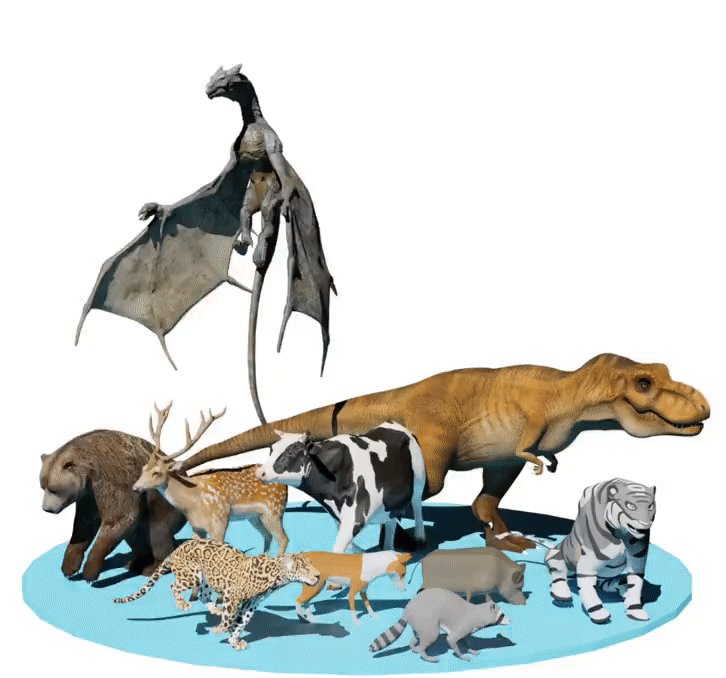 DeformingThings4D [Li et al., 2021]
46
[Speaker Notes: DeformingThings4D contains characters from Adobe Mixamo and also multiple animated motions for each character. We use seven animal categories in our experiments.]
Dataset – DeformingThings4D
Two distinct experimental setups
(1) Per-category: Find the control points with a wide range of variations.





(2) Per-motion: Find the control points with a specific type of variations.
Randomly sample 1,000 different targets across all motions.
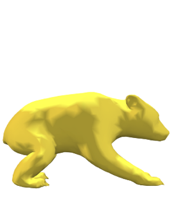 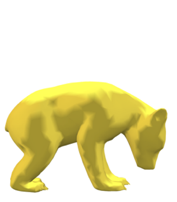 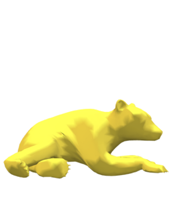 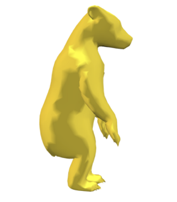 bear3EP_Lie
bear3EP_Hide1
bear3EP_Eat1
bear3EP_Agression
Use all the frames of the same motion as targets.
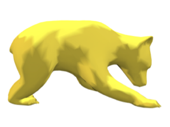 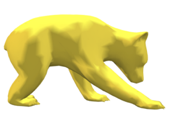 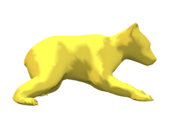 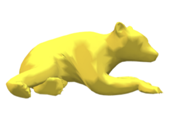 bear3EP_Lie
47
[Speaker Notes: To show the effectiveness of our data-driven manner, we present two distinct experimental setups: per-category and per-motion. 
Per-category setup is used for finding the general control points since it involves a wide range of target variations.
Conversely, Per-motion setup is employed for finding the specific control points due to its smaller target variations.
(enter)
For the per-category experiments, we randomly sample one thousand different targets from all motions per each category.
(enter)
For the per-motion experiments, we use all the frames of the same motion as targets.]
Evaluation Metric
Avg. L2 Loss =
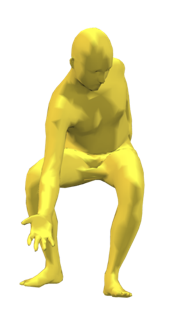 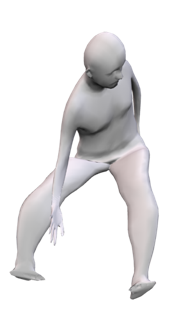 Vertex-to-vertex error
48
[Speaker Notes: For the evaluation metric, we used average L2 loss that measures the fitting error between deformed templates and target shapes, since we aim to deform the template to match the target shape.]
Baselines
49
[Speaker Notes: To show the effectiveness of our proposed method, We compare our method, OPTCTRLPOINTS, with three different baselines.]
Baseline 1 – FPS
Geodesic Farthest Point Sampling (FPS) is our initial set of control points, as the final set without searching.
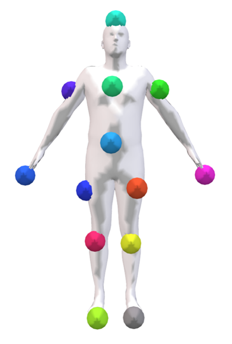 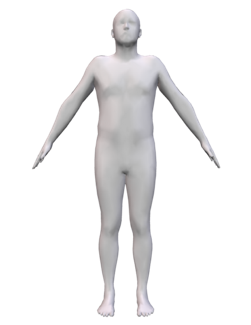 50
[Speaker Notes: FPS is the case of directly using the geodesic Farthest Point Sampling vertices, our initial set of control points, as the final set without searching.]
Baseline 2 – Random Search
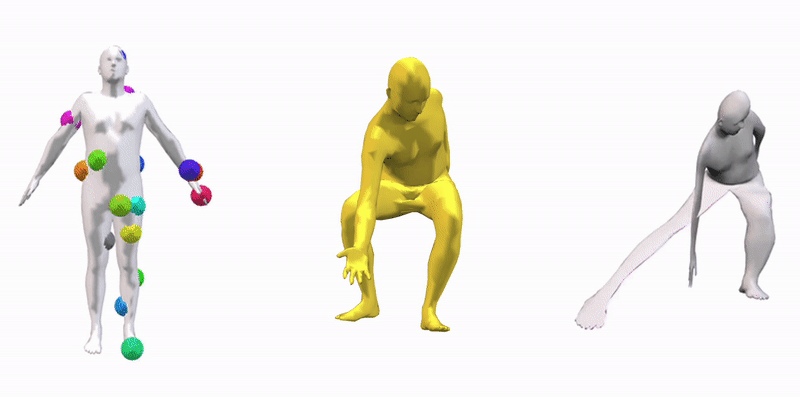 Deformed
template
Template
Target
51
[Speaker Notes: Instead of the computationally infeasible exhaustive search that tests all possible subsets, we compare our method with a random search approach. 
We iterate the random set sampling process N by K times, which is significantly larger than the number of iterations in our method.]
Baseline 3 – KeypointDeformer
KeypointDeformer is a neural-network-based approach to predict keypoints on shapes and align the template to the target through cage-based deformation.
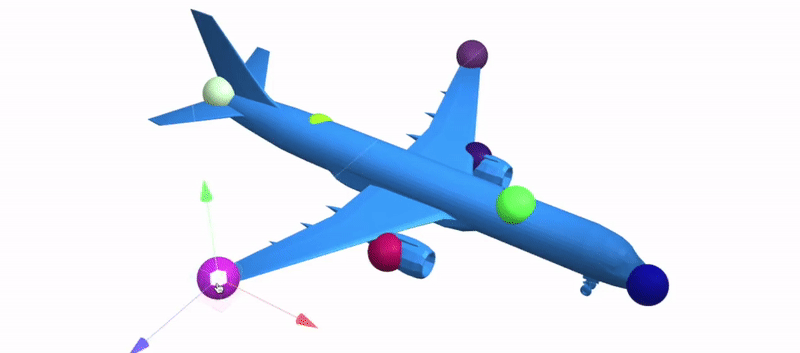 KeypointDeformer [Jakab et al., 2021]
52
[Speaker Notes: We additionally compare our method with KeyPointDeformer, which leverages a neural-network-based approach to predict keypoints on shapes and align the template to the target through cage-based deformation. 
For fair comparison, We trained KeyPointDeformer for each template shape and its corresponding set of targets using the released codebase.]
Fitting Error Comparisons with SMPL
Yellow shape: the target shape.
White shape: the deformed template.
Error map: vertex-to-vertex error between the deformed template and target shape.
KPD
Ours
Template
FPS
Random
Target
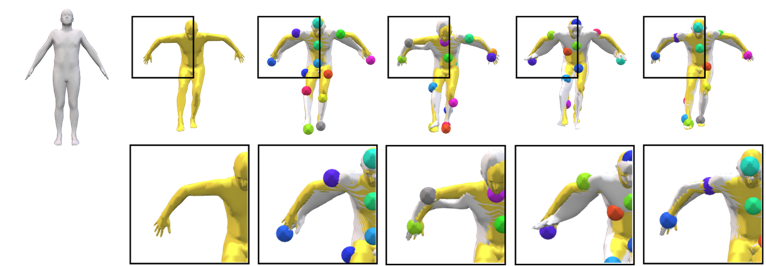 Deformed template 
with target
0.01
0.001
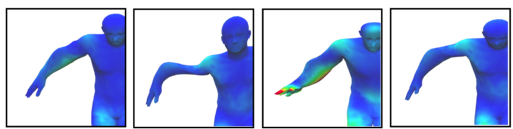 Vertex-to-vertex 
error map
53
[Speaker Notes: We show qualitative comparisons of our approach compared to FPS, random search and KeyPointDeformer, respectively. 
For each example, a white shape denotes the deformed template, and a yellow shape denotes the target shape. 
(enter)
We also show the raw output deformed source shape colored with vertex-to-vertex alignment to target error map for visualization.
(enter)
Notice that our approach finds better control points near joints as shown in the shoulder of the human and achieves better fitting error than other baselines.]
Fitting Error Comparisons with SMAL
Ours
KPD
Random
FPS
Template
Target
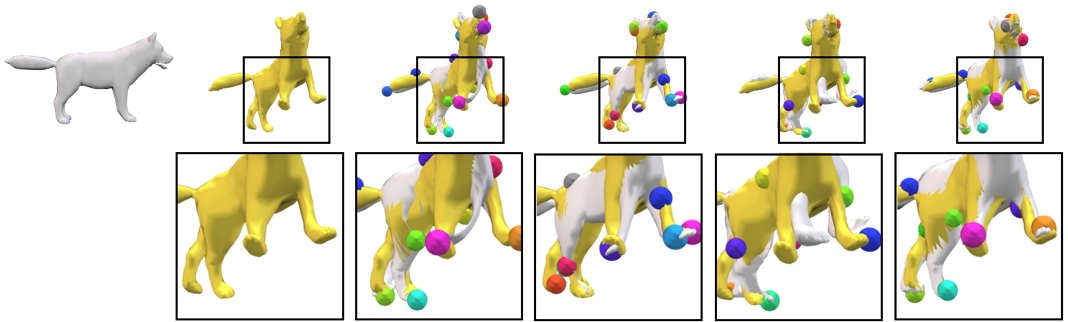 0.01
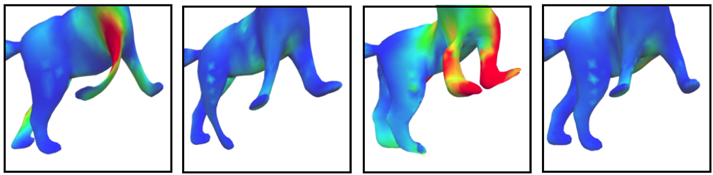 0.001
54
[Speaker Notes: Compare to FPS, where our initial set of control points is used directly, our method demonstrates a significant improvement in the legs of the fox.]
Fitting Error Comparisons with SMAL
Ours
KPD
Random
FPS
Template
Target
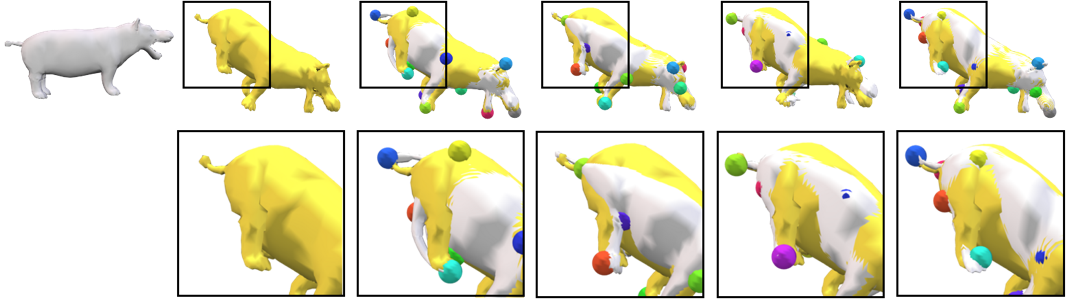 0.01
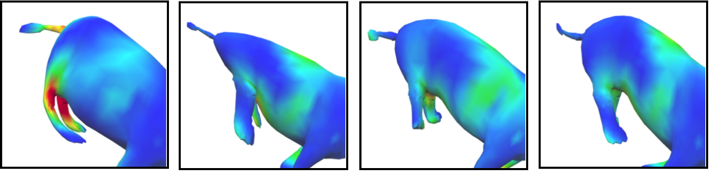 0.001
55
[Speaker Notes: Compare to Random search, our method can preserve details of hippo’s hip.]
Fitting Error Comparisons with SMAL
Ours
KPD
Random
FPS
Template
Target
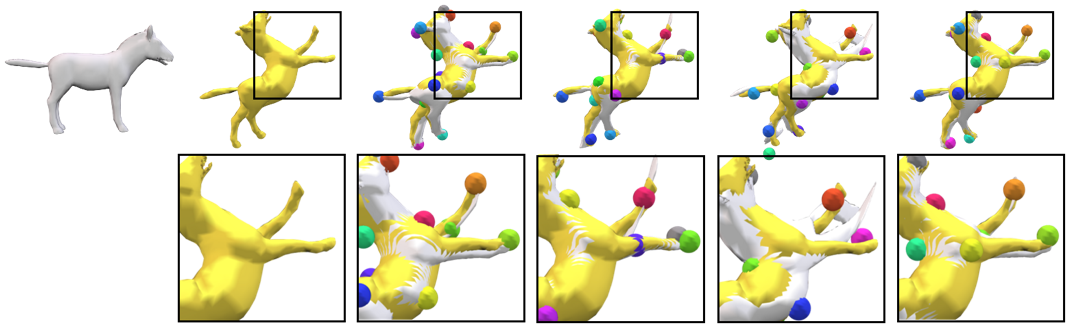 0.01
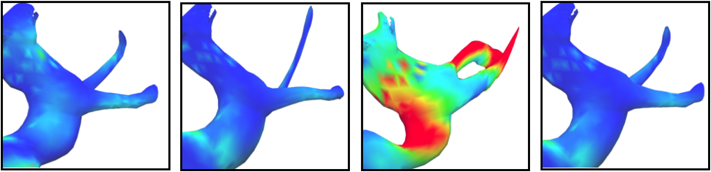 0.001
56
[Speaker Notes: Furthermore, compared to Keypointdeformer, which employs cage-based deformation instead of biharmonic deformation, our method excels in fitting the template to the targets through deformation.]
Fitting Error Comparisons with SMAL
Ours
KPD
Random
FPS
Template
Target
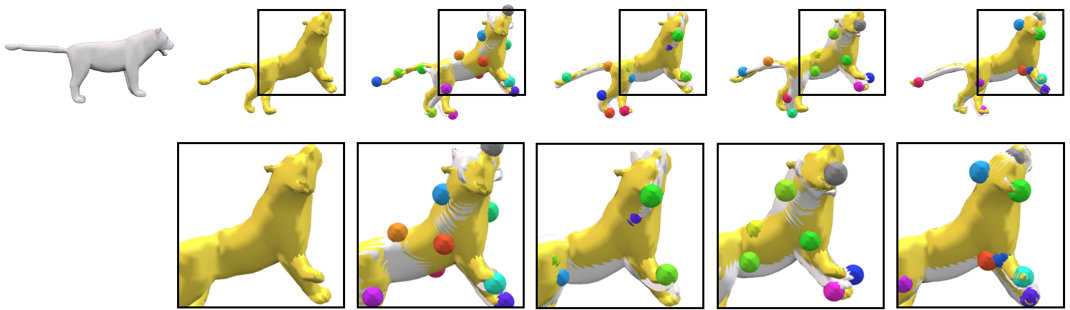 0.01
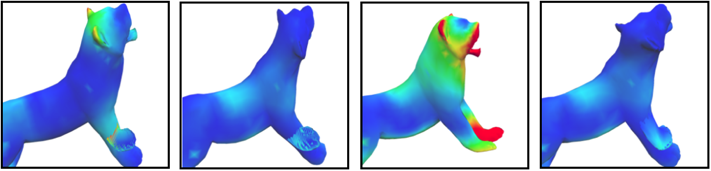 0.001
57
[Speaker Notes: Notably, failure cases of FPS and random search are observed, the legs and body of the tiger deviates from the target shapes, while ours preserve fine details.]
Fitting Error Comparisons with DeformingThings4D
Ours
Per-category
Ours
Per-motion
FPS
Target
Template
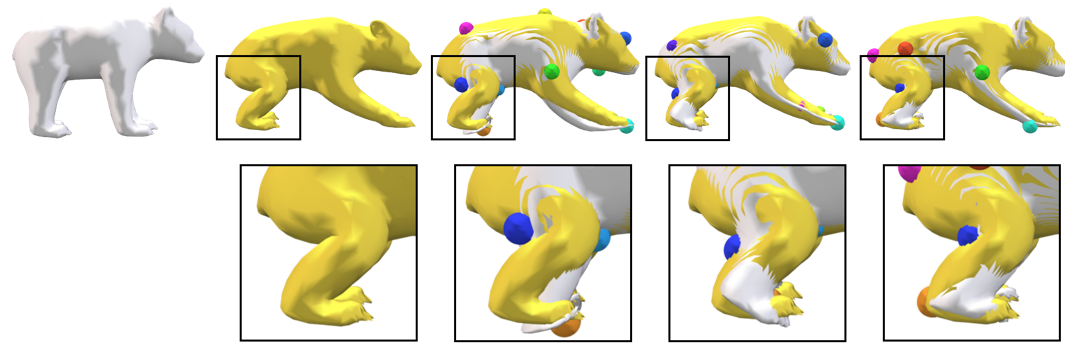 0.01
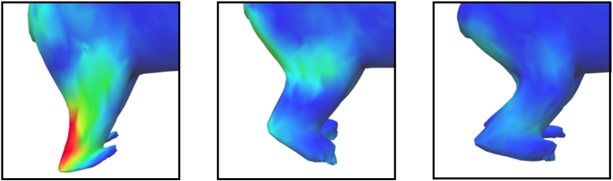 0.001
58
[Speaker Notes: In the experiment with the DeformThings4D dataset, we highlight the effectiveness of our OPTCTRLPOINTS in discovering the optimal set of control points for a given set of targets in a data-driven manner.
Our per-motion approach significantly outperforms the FPS baseline in scenarios involving larger motions and wider variations in the targets.]
Fitting Error Comparisons with DeformingThings4D
Ours
Per-category
Ours
Per-motion
FPS
Target
Template
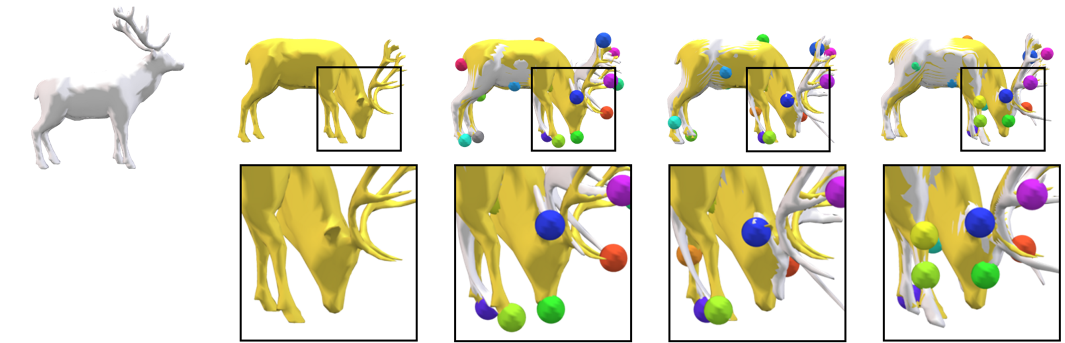 0.01
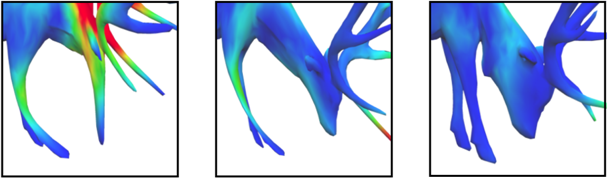 0.001
59
[Speaker Notes: Our method achieves much better results in recovering the geometry of the deer’s face and legs, whereas FPS falls short in this regard.
Since per-motion has smaller target variations than per-category, our method can find the more optimal control points in per-motion setup.]
Fitting Error Evaluation of SMPL & SMAL
60
[Speaker Notes: We conducted experiments with all methods with sixteen control points.
This table shows that our method reduces the fitting error drastically.]
Computation Time Analysis
x49 faster
using our reformulation!
x854 faster
using our algorithm!
61
[Speaker Notes: We also demonstrate the efficiency of our method compared to the naive random search approach for finding a better solution.
In random search, we sample subsets of vertices N by K times, so it takes day without our reformulation.
(enter)
With the reformulation, the computation time of random search is reduced by almost one hour, making it forty-nine times faster.
(enter)
Our search algorithm results in a significant reduction in computation time, decreasing it from about a day to approximately 3 minutes, while also obtaining a better set of control points as demonstrated in before.]
Fitting Error Evaluation of DeformingThings4D
62
[Speaker Notes: Our approach outperforms both FPS and random search in both the per-category and per-motion setups. 
Notably, our OPTCTRLPOINTS consistently achieves a lower fitting error in the per-motion setup compared to the per-category setup. 
This outcome is attributed to our data-driven approach, which enables us to discover control points that are tailored to the given set of targets.]
Summary
63
[Speaker Notes: In summary, control points provide high flexibility, but it is challenging to find the best positions of control points that can generate plausible deformed shapes.
(enter)
So, We introduced OptCtrlPoints, a data-driven method for determining the optimal set of control points to replicate target shapes as biharmonic deformations of the template mesh.
(enter)
To address the computational challenges, we first introduce the reformulation of biharmonic weight that can solve a linear system on a much smaller scale.
(enter)
And our efficient search algorithm reduces the time complexity from O N to the K to O N plus K square.
(enter)
We show that our algorithm significantly outperforms the random search in terms of both quality and time efficiency.]
Future Works
Extend our method to find the optimal combinations of control point handles and region handles.
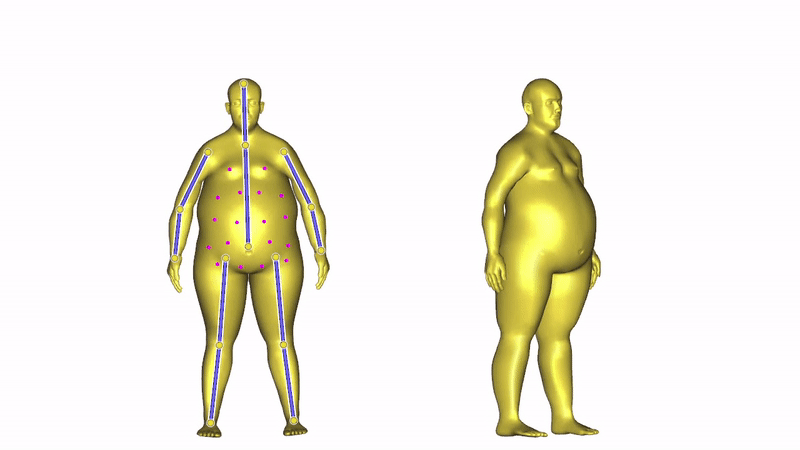 Linear Subspace Design for Real-Time Shape Deformation [Wang et al., 2015]
64
[Speaker Notes: In future work, we plan to extend our method to identify region handles of 3D shapes.]
Future Works
Extend our method for heterogeneous template and target shapes.
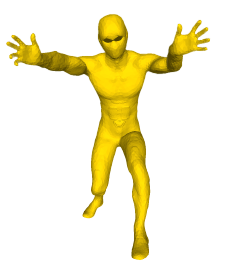 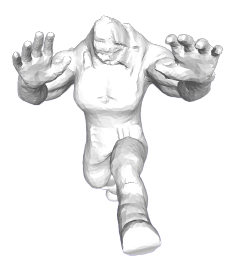 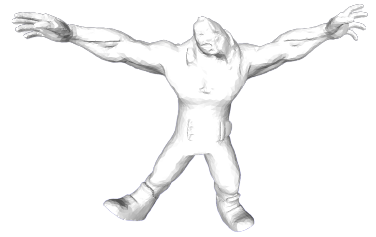 Target
Template
Deformed
template
65
[Speaker Notes: In OptCtrlPoints, we assume that the correspondence between template and target shapes are given. We will further extend method if the template shape and target shapes are heterogenous.]
Acknowledgements
NRF grant RS-2023-00209723
IITP grant RS-2023-00227592 (MSIT)
Technology Innovation Program 20016615 (MSIT) 
ETRI
KT
NCSOFT
Samsung Electronics
ARL grant W911NF-21-2-0104
A Vannevar Bush Faculty Fellowship
Adobe
Snap
Swiss National Science Foundation under grant P500PT 206946
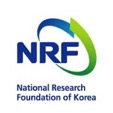 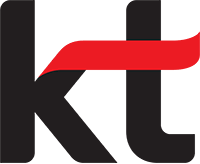 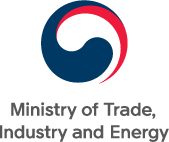 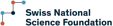 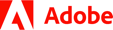 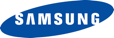 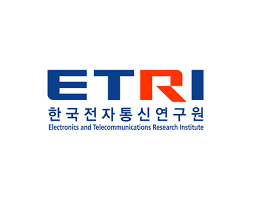 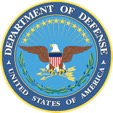 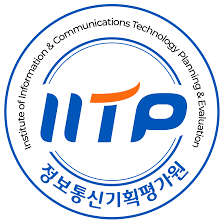 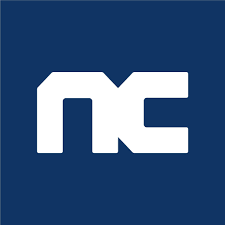 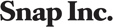 66
[Speaker Notes: We thank to all supports for our project.]
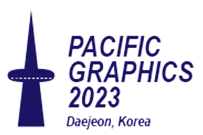 Thank you
OptCtrlPoints: Finding the Optimal Control Points for Biharmonic 3D Shape Deformation
Kunho Kim, Mikaela Angelina Uy, Despoina Paschalidou, Alec Jacobson, Leonidas Guibas, Minhyuk Sung
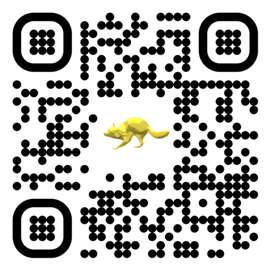 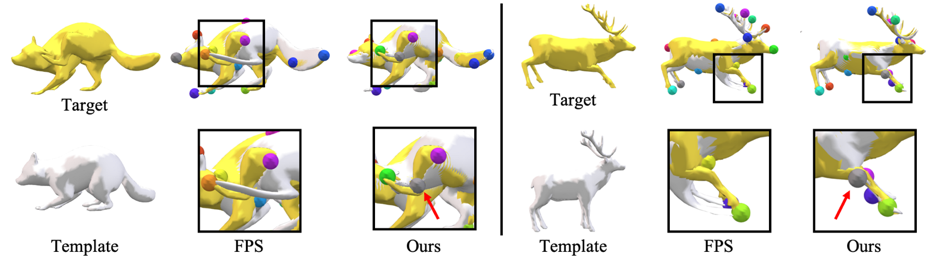 Project page
[Speaker Notes: You can access our project page through this QR code. If you have any question on our project, please contact me.
Thank you for your attention.]